Weather and environment
WEATHER - UK
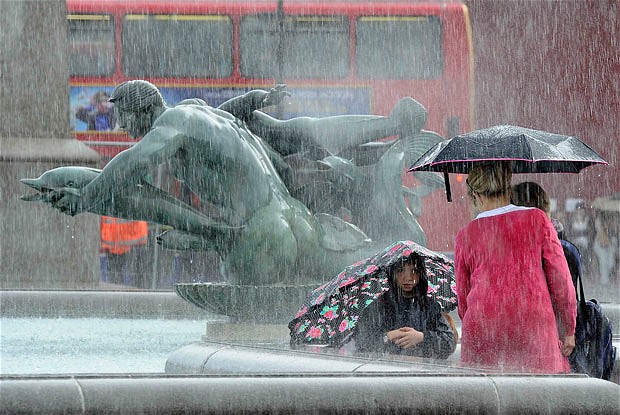 windy and rainy
influenced by the Gulf Stream
changeable
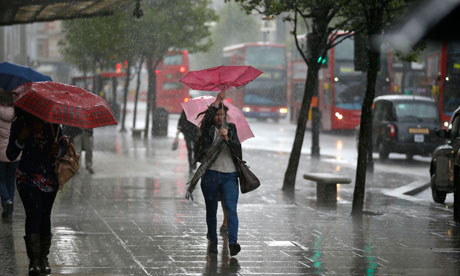 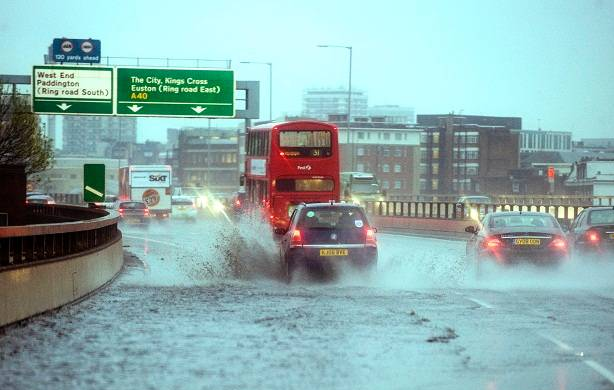 WEATHER - USA
Generally: mild climate, extremes in Alaska (arctic climate) and Hawaii (tropical climate)
hurricanes and tornadoes
November 2012 – superstorm Sandy
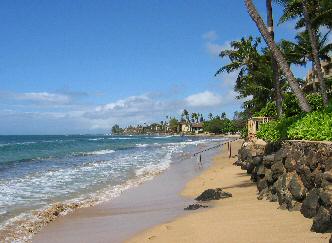 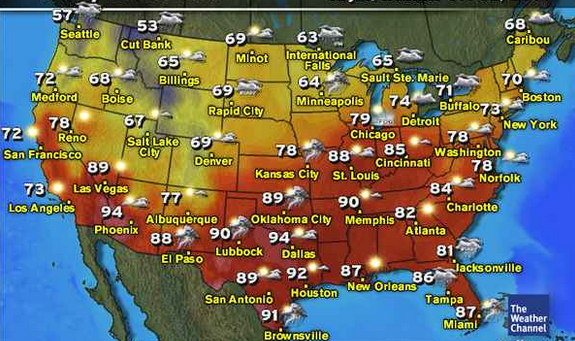 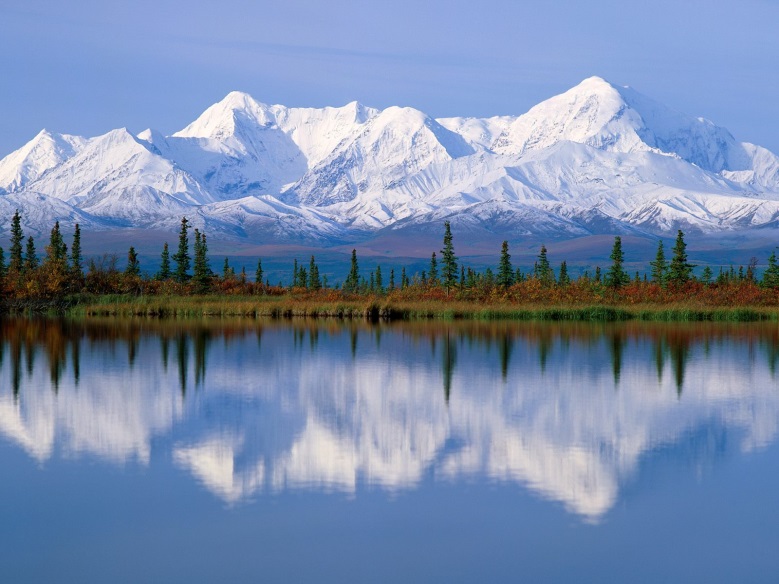 WEATHER - Australia
many different climates
the north - 2 seasons – Rainy and Dry
the south - cooler with 4 seasons
summers - very hot
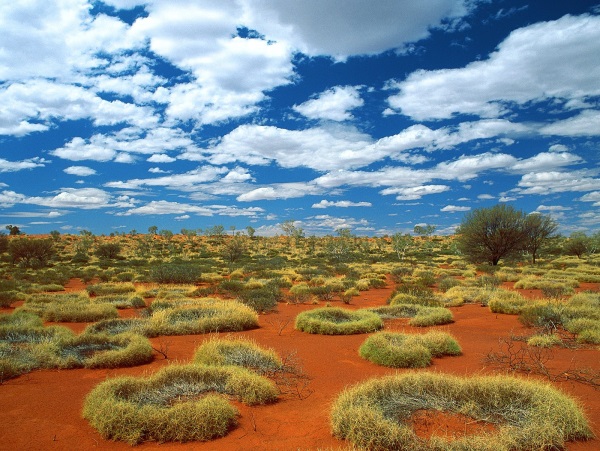 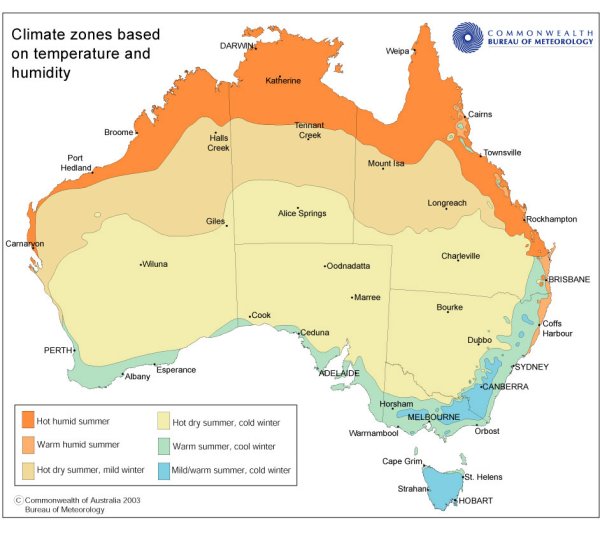 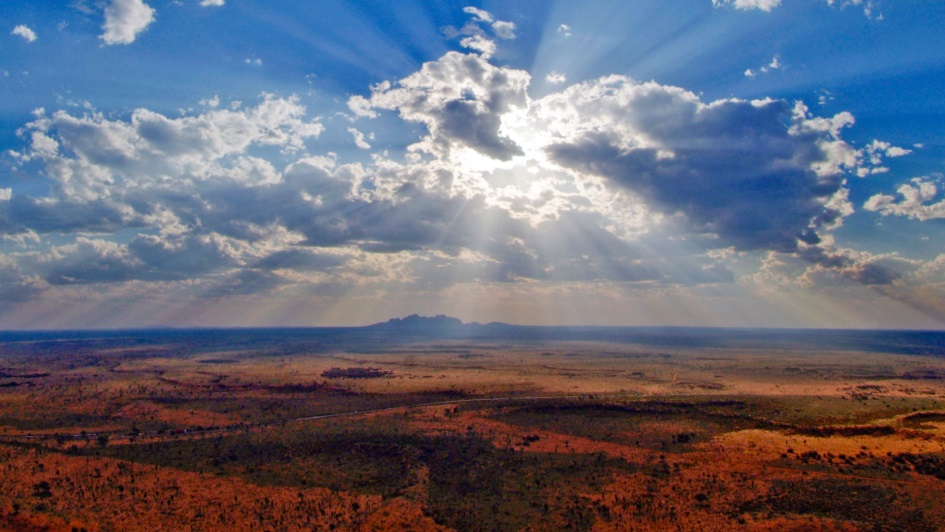 4 seasons
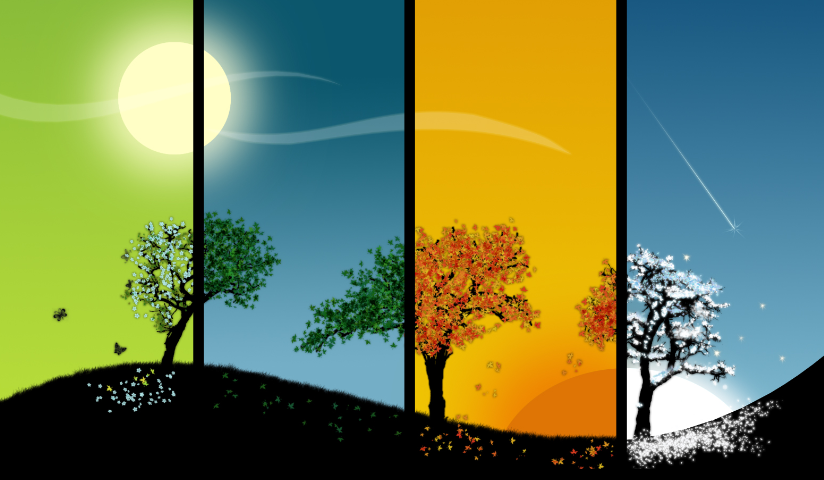 21st March
nature wakes up after the winter
April - changeable
23rd September
leaves get yellow, brown 
time of harvest
rainfalls
21st June
the temperatures above 25 °C
summer storms
21st December
snowfalls
the temperatures below zero
ENVIRONMENT
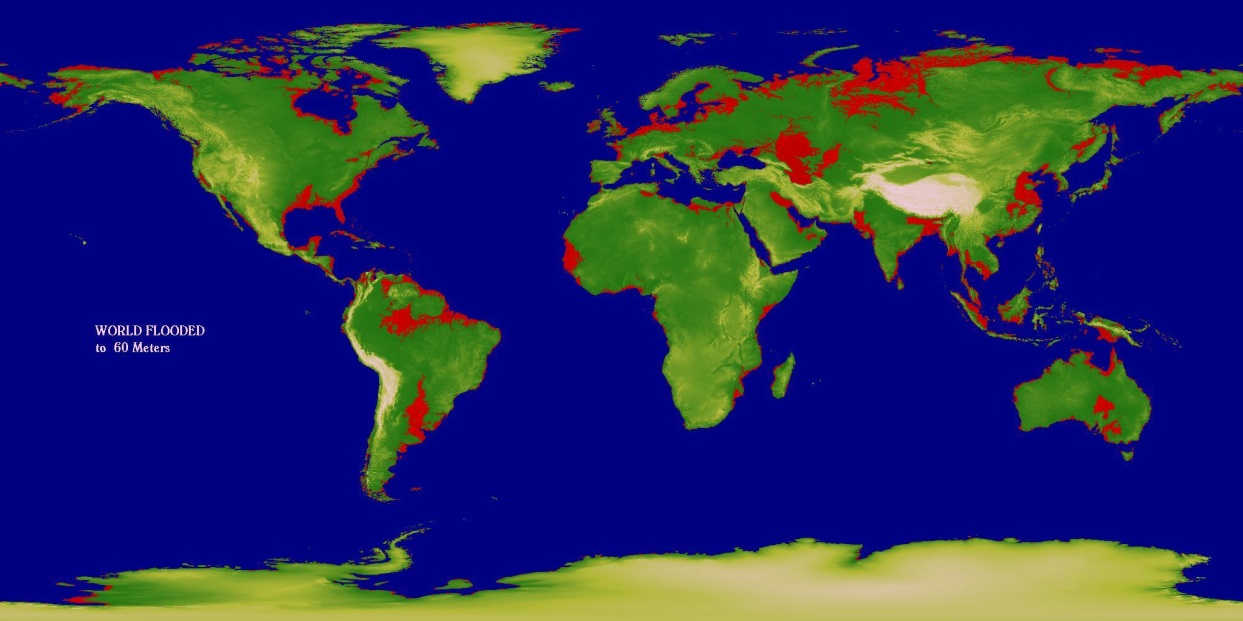 Monitoring shows that since 1993, sea levels have risen at a rate of 3mm per year.  The red area is the projection of land loses if the current trend is to continue.
The Greenhouse Effect
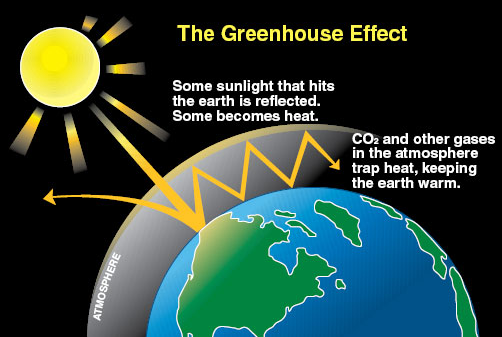 the atmosphere – thin layer of gases
- keeps the surface of the Earth warm
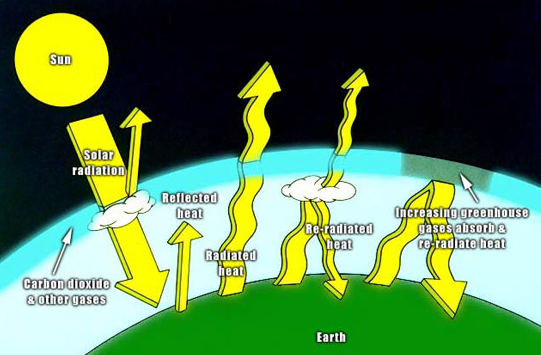 The main greenhouse gases:
carbon dioxide
water vapour
methane
Global warming
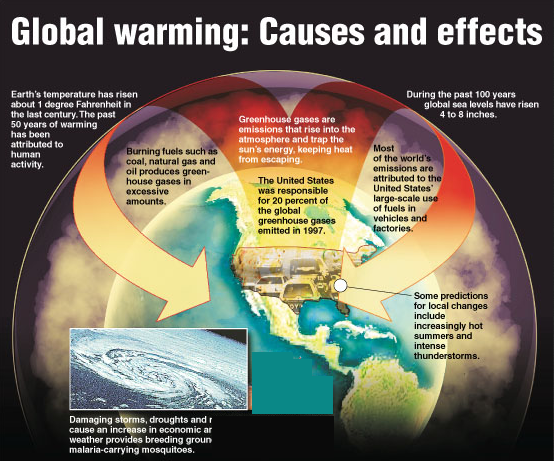 burning of fossil fuels  CO2  more heat gets trapped and the temperature of the planet rises
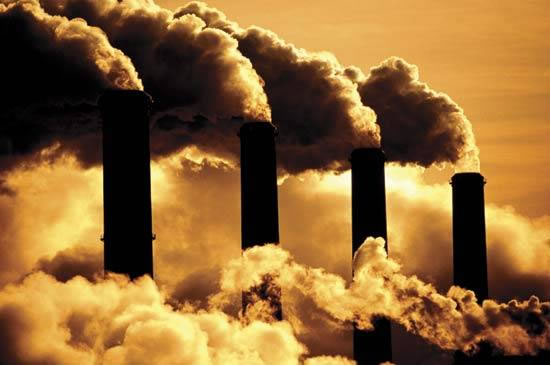 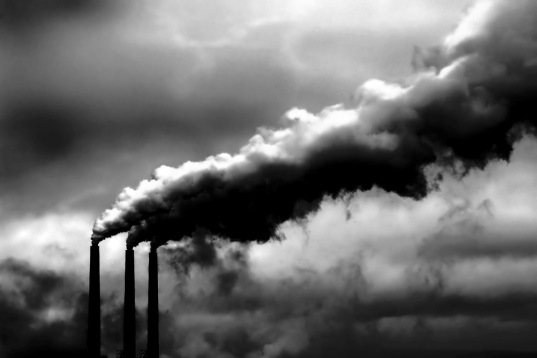 Climate change
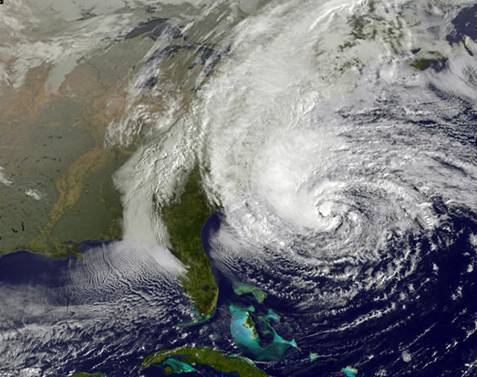 Global warming is changing the climate.
drought x  hurricanes and floods 
Ice is melting 
animals have moved to cooler areas
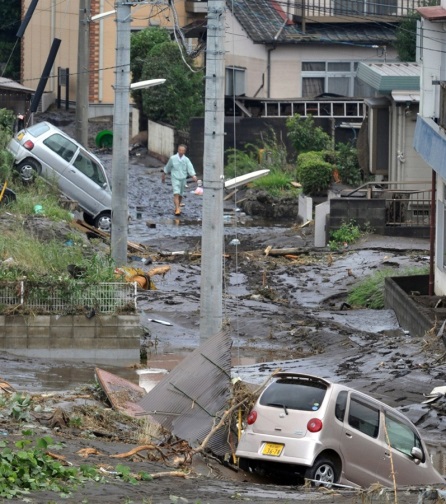 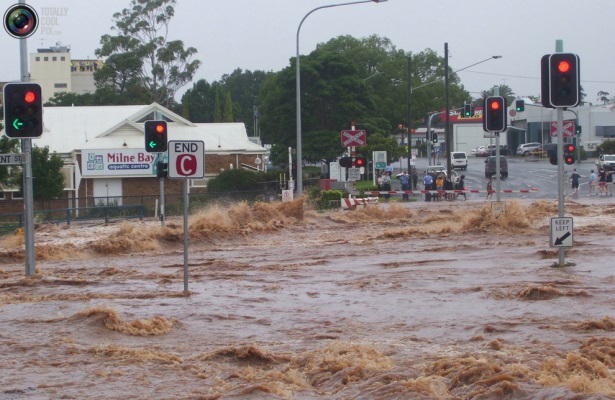 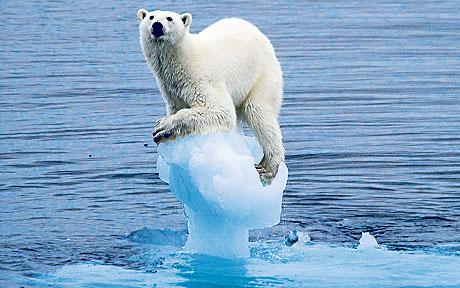 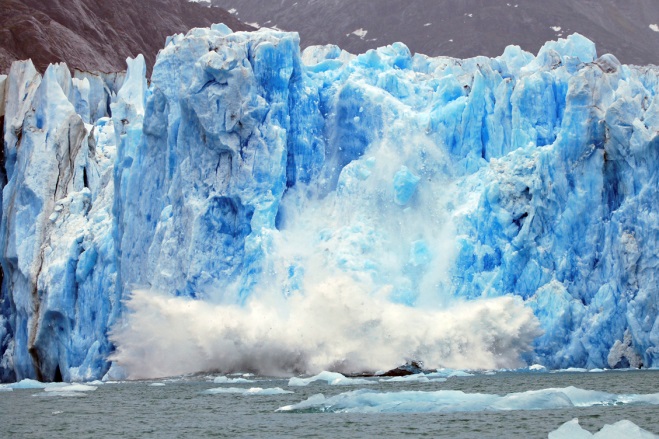 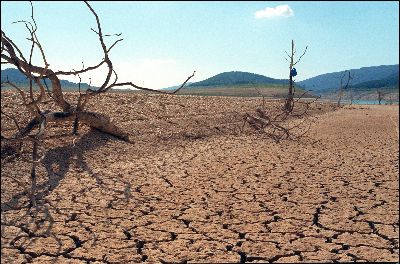 Solutions
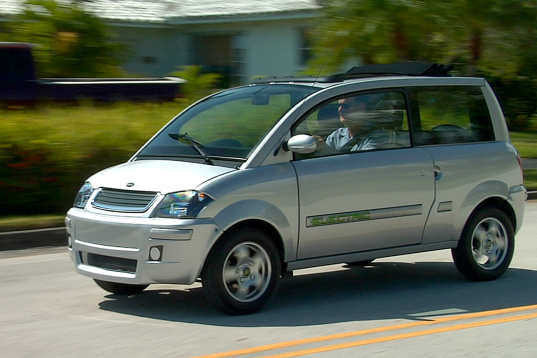 renewable sources of energy
cut down the carbon emissions across the world
filters for factories
cars  hybrid vehicles
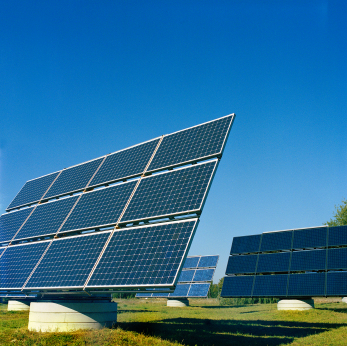 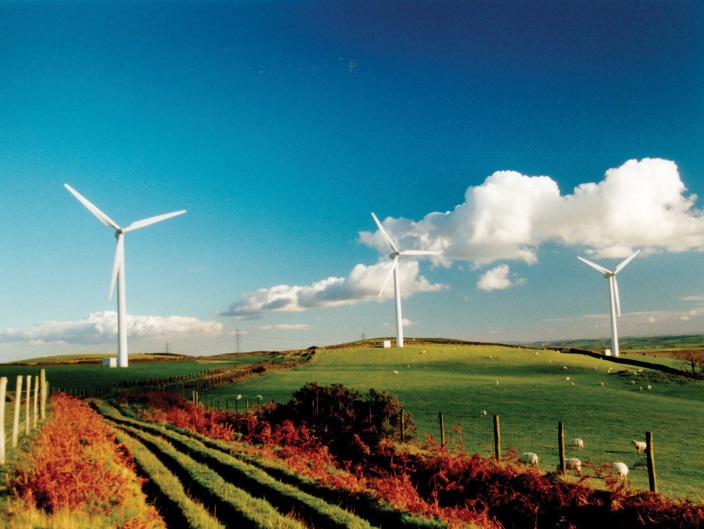 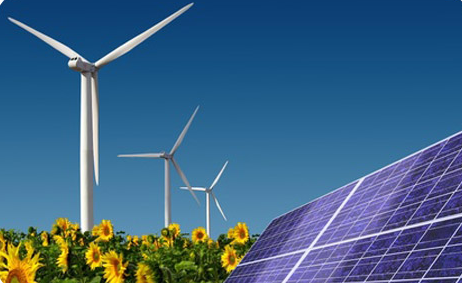 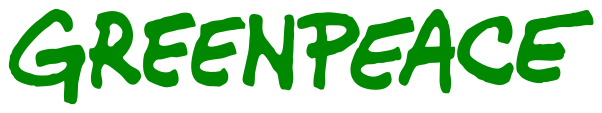 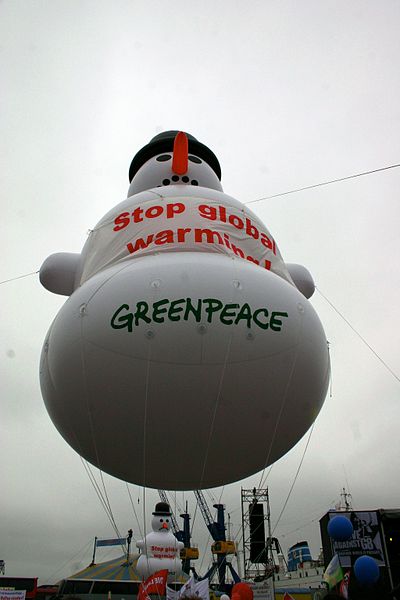 international non-governmental environmental organization
global warming, deforestation, overfishing, and anti-nuclear issues
2.9 million supporters
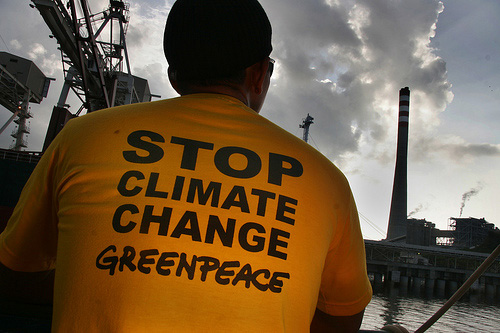 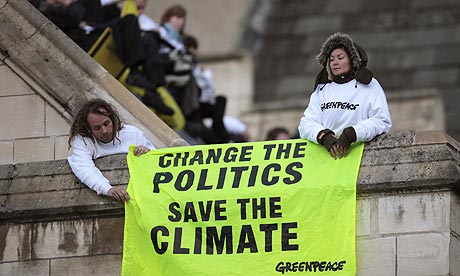